ProQuest助力论文写作——Research Library
郭谷雨
ProQuest培训及咨询顾问
Chris.guo@proquest.com
Research Library (PRL)
综合性学术期刊数据库 - 涵盖150主题领域 (Ulrich’s)
Criminology
 Earth Sciences
 Education
 Engineering
 Environmental Studies
 History
 Law
 Library & Info Services
 Linguistics & Literature
 Medical Sciences
Advertising
 Agriculture
 Art, Dance, Music and Film
 Astronomy
 Biology
 Building & Construction
 Business & Administration
 Chemistry
 Communications
 Computers
Nutrition
 Pharmacology
 Philosophy
 Political Science
 Public Health & Safety
 Religion & Theology
 General Science
 General Social Science
 Sports & Games
 Technology
[Speaker Notes: 。]
Research Library (PRL)
来自1600多家出版公司、学协会、大学出版机构…
收录信息来源广泛：包含了主流出版商、学术团体、专业协会、大学出版社。
主流出版商：Emerald、Nature Publishing Group等；
学术团体：American Geophysical Union、IEEE等；
专业协会：American Bar Association、American Accounting Association等；
大学出版社：Cambridge University Press、Stanford University, Stanford Law School等
Research Library (PRL)
2017年11月收录6,500多种优秀的出版物…
大量优秀的出版物：到2017年11月其收录了6,600多种出版物（5,000多种全文，1,000多种含影响因子），例如: International Marketing Review、Stanford Law Review、Second Language Research、World Politics、American Sociological Review 、Nature Biotechnology、Journal of Fluid Mechanics、American Journal of Mathematics……,同时可以访问 SSRN研究手稿  166,000多篇
[Speaker Notes: Social Science Research Network]
数据库登入
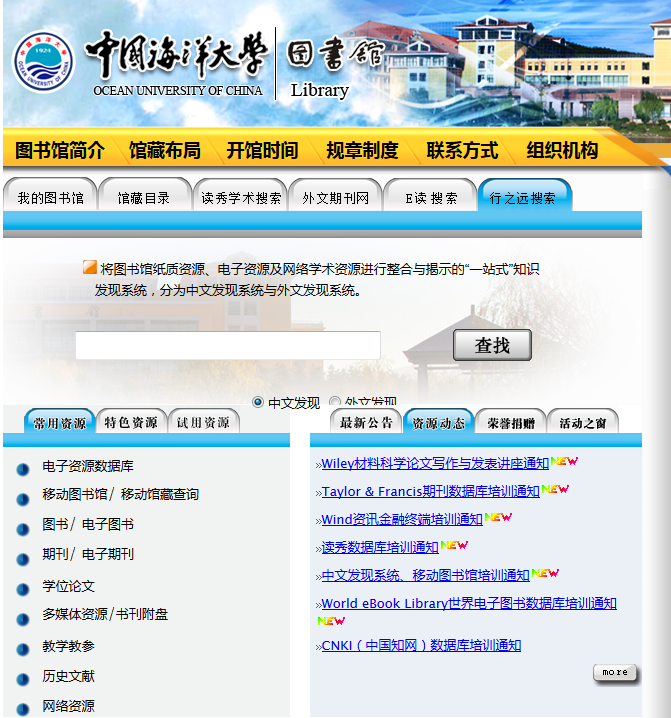 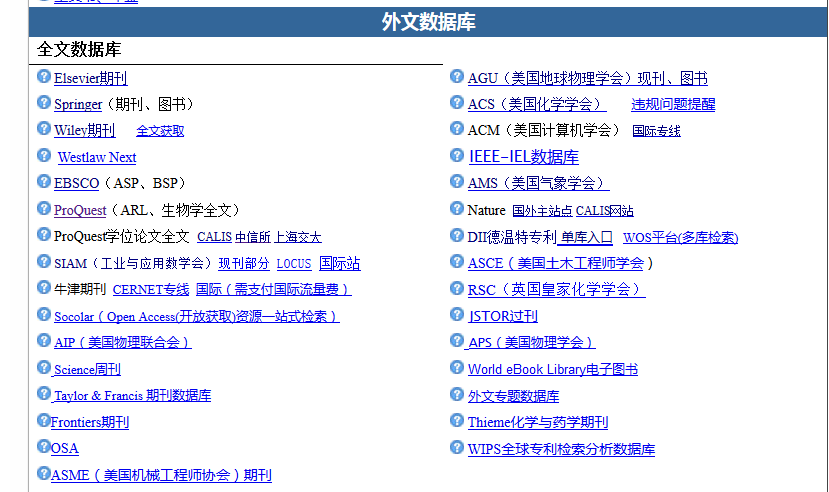 ProQuest如何助力您论文写作？
要开题了——论文研究啥？！
题目确定了——如何找文献？！
文献找到了——怎么保存和分享？！
论文搞得差不多了——最后的参考文献部分太折磨人！
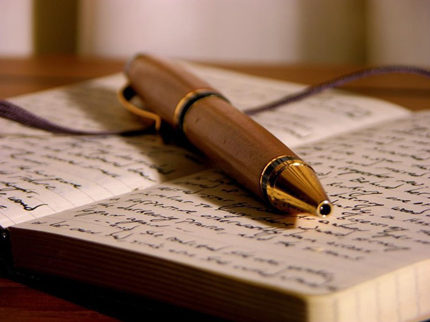 ProQuest陪伴您的漫漫论文路！
漫漫论文路之第一步：论文开题
输入一个您已知关键词（主题领域相对较大）。进行链式挖掘。
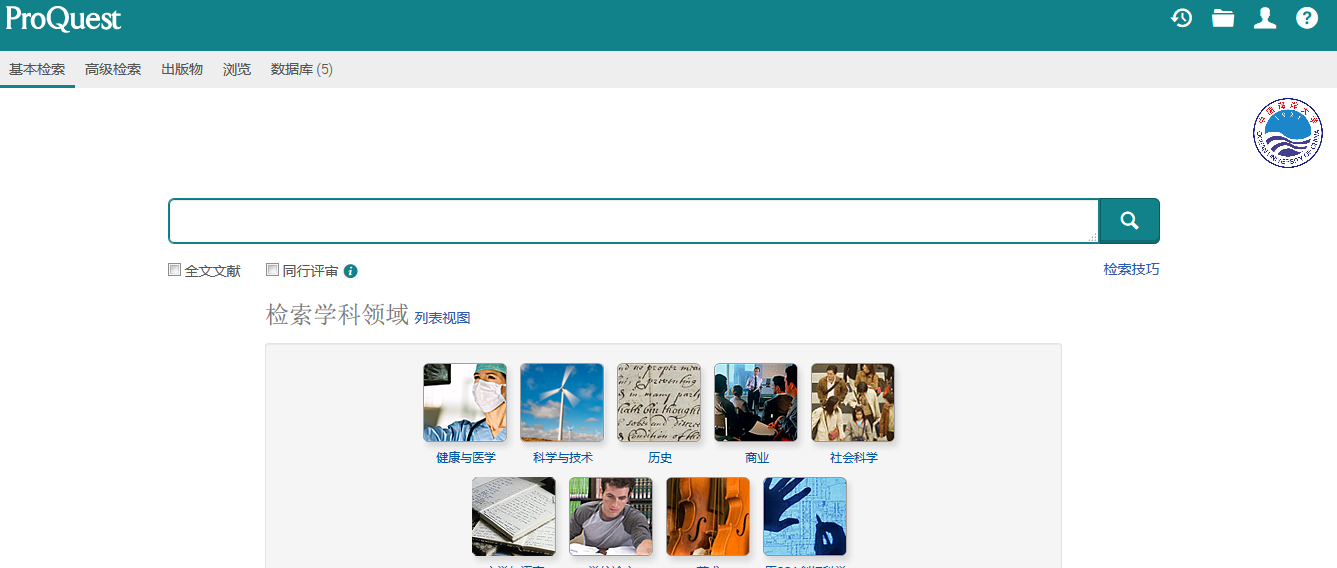 “zebra mussel”
漫漫论文路之第一步：从一个关键词开始
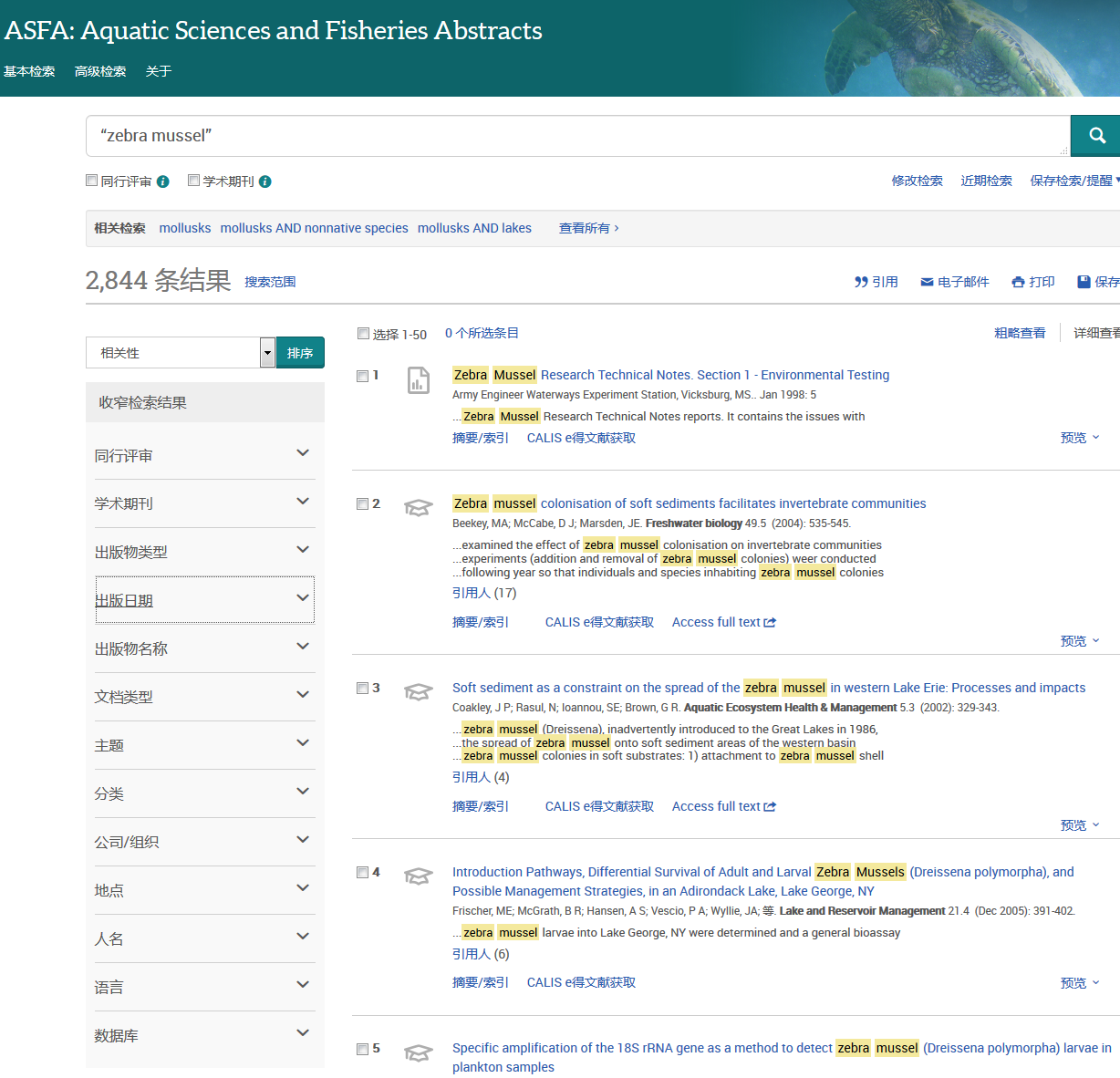 寻找合适的研究方向：结果筛选
漫漫论文路之第一步：寻找研究方向
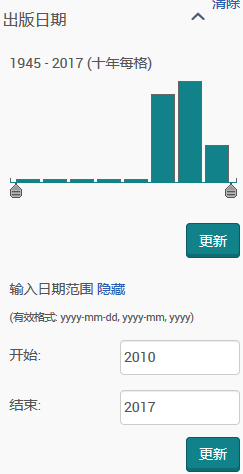 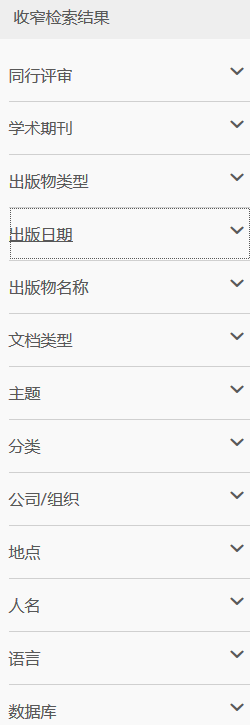 勾选感兴趣/和专业相关的主题词（研究领域）
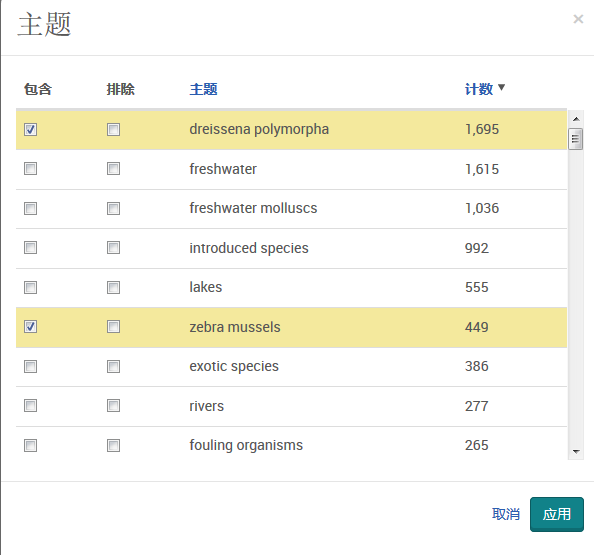 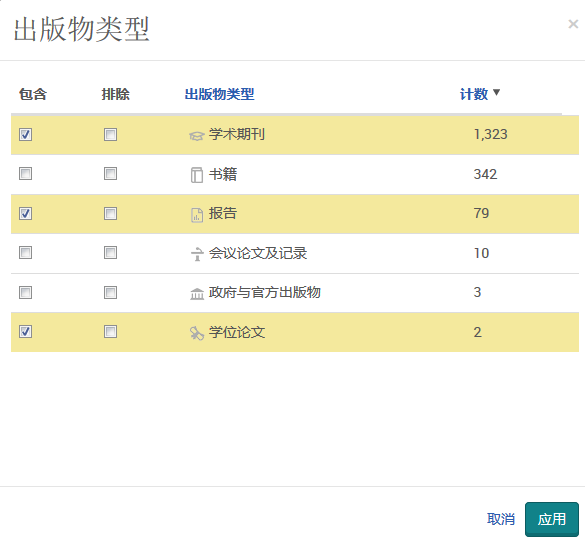 漫漫论文路之第一步：寻找研究方向
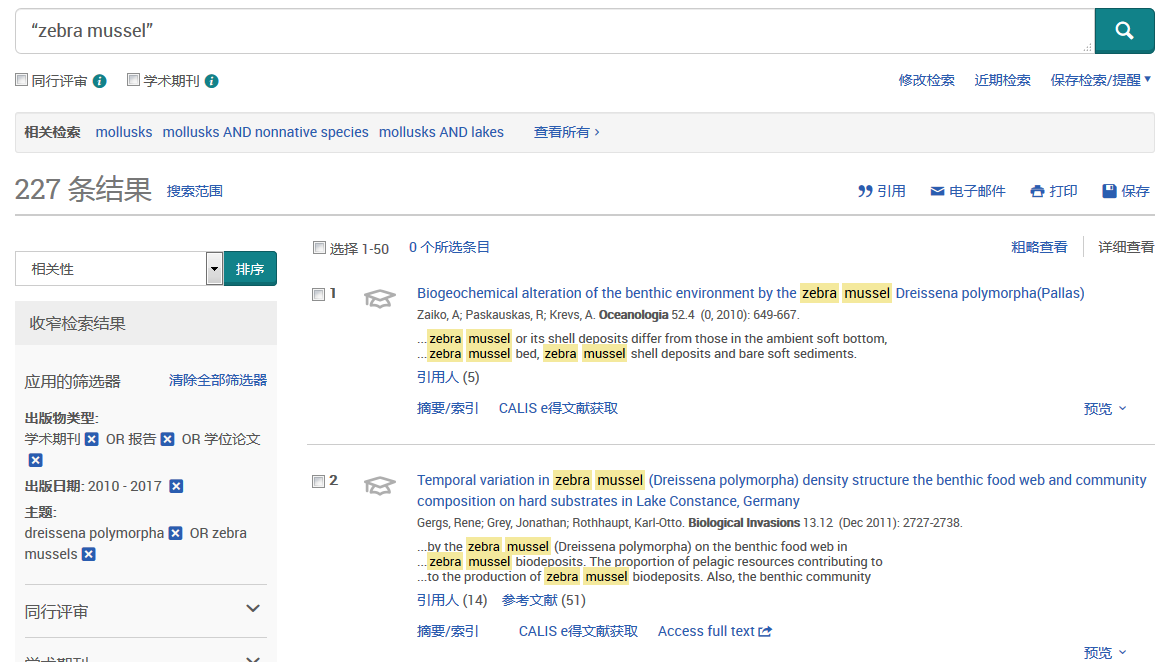 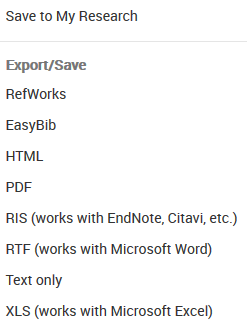 漫漫论文路之第一步：寻找研究方向
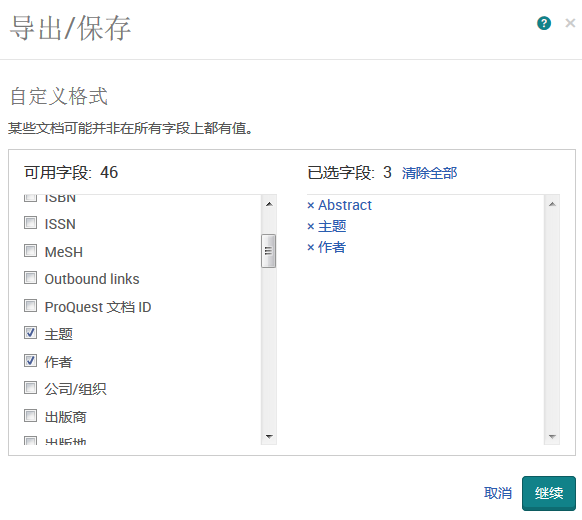 自定义导出作者、分类、主题词三个字段
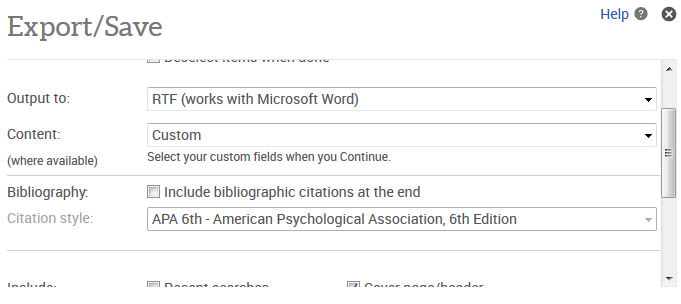 漫漫论文路之第一步：寻找研究方向
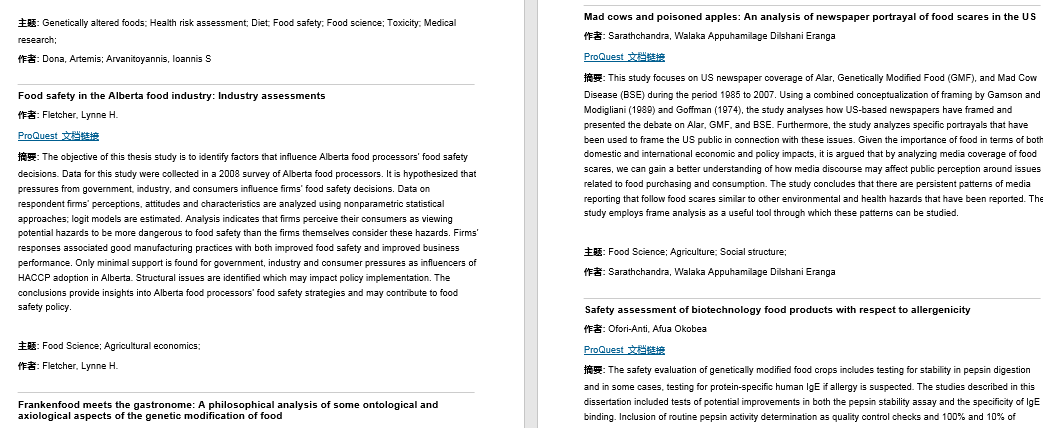 链式追踪更多主题词及分类

或以某一个作者为线索继续查找
按作者查找文献
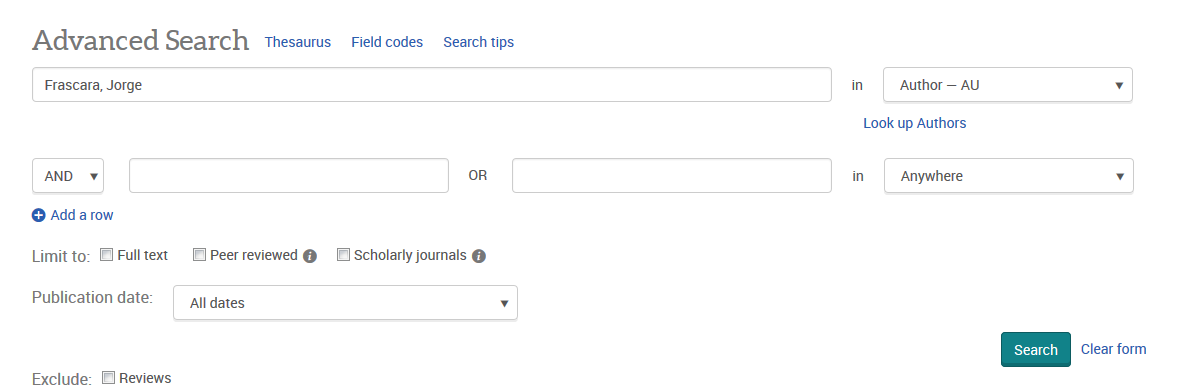 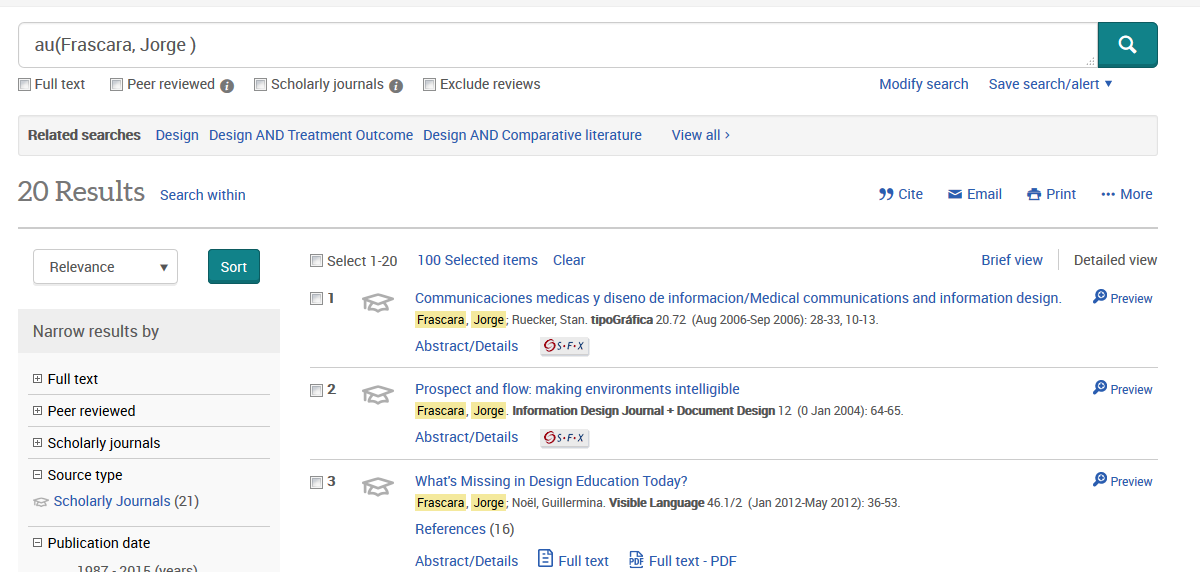 重复上一个流程，继续挖掘主题词和研究方向
漫漫论文路之第一步：确定研究方向及主题词
斑马贻贝对水产养殖的影响
Pest control;
Freshwater aquaculture;
Introduced species;
Fouling organisms;
Dreissena polymorpha;
Freshwater
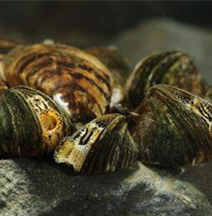 ProQuest 检索三要素
算符
检索字段
检索词
检索要素
高级检索
在线词库、字段代码等
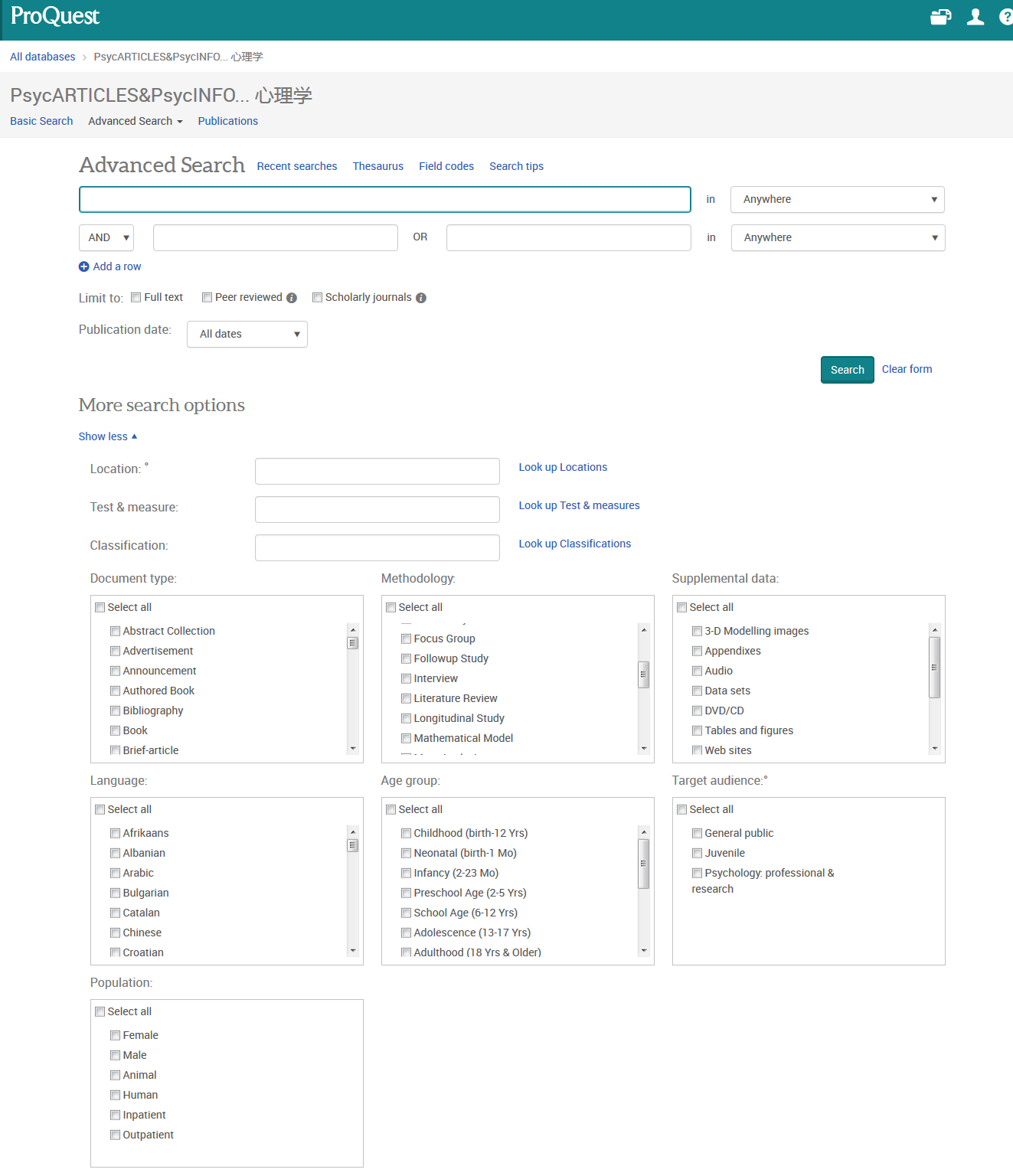 其他限定条件
在线词表
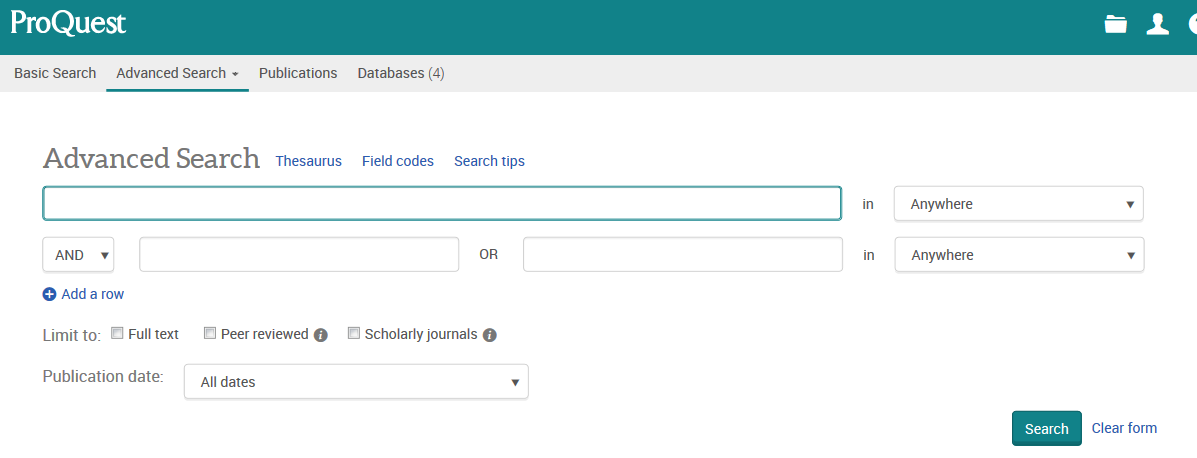 在线词表
从列表中选择需要的词表
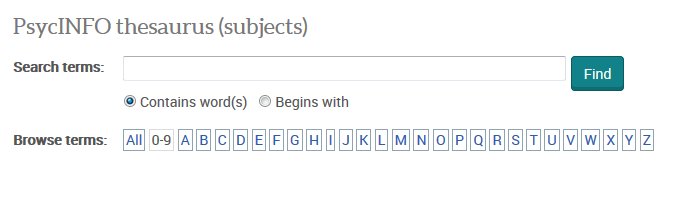 Thesaurus
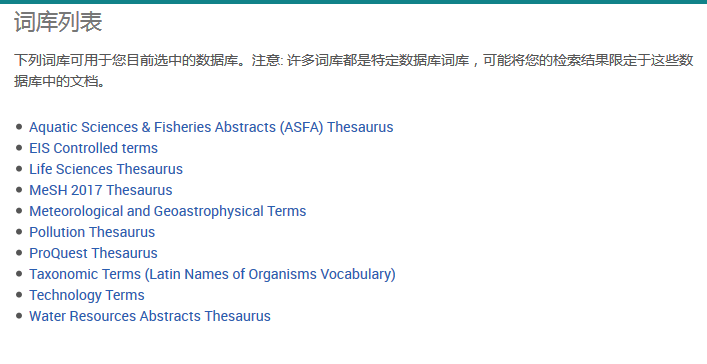 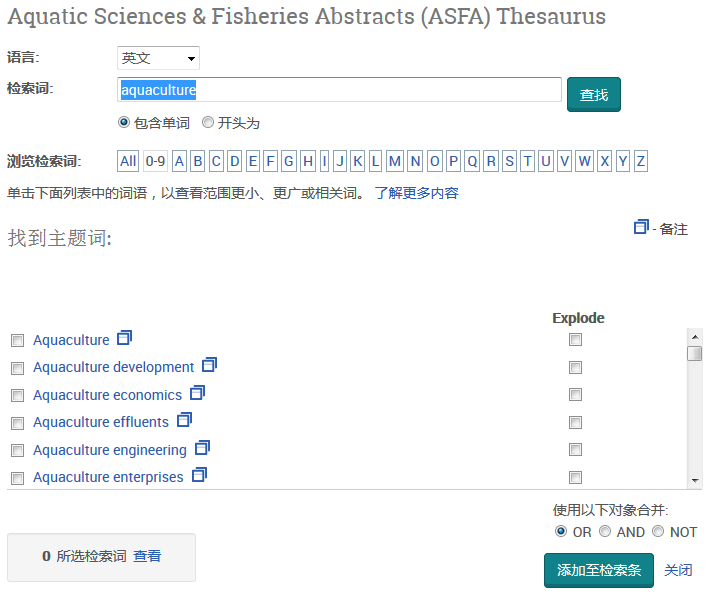 检索结果
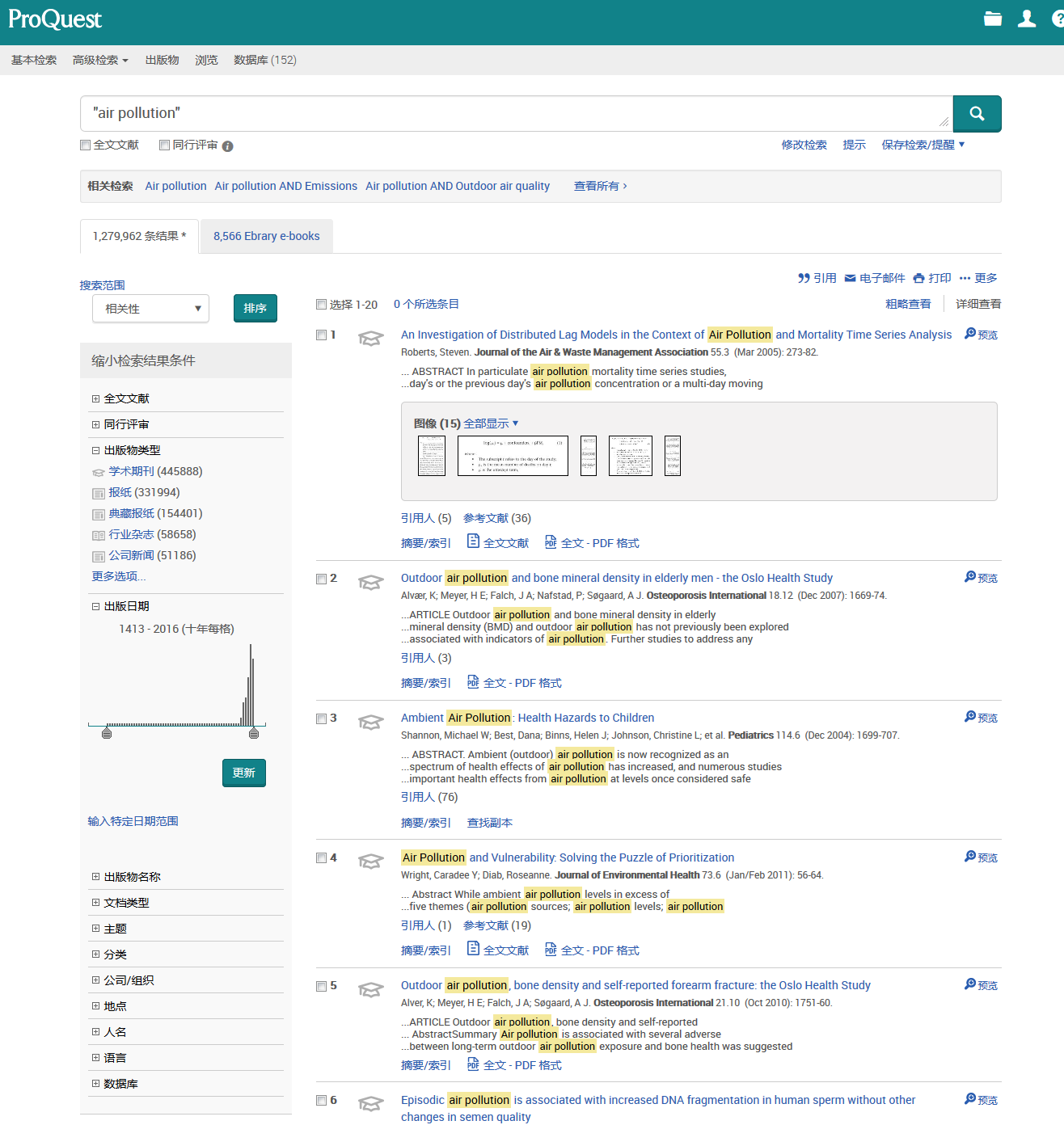 检索结果筛选
检索结果浏览
漫漫论文路之第三步：结果保存和分享
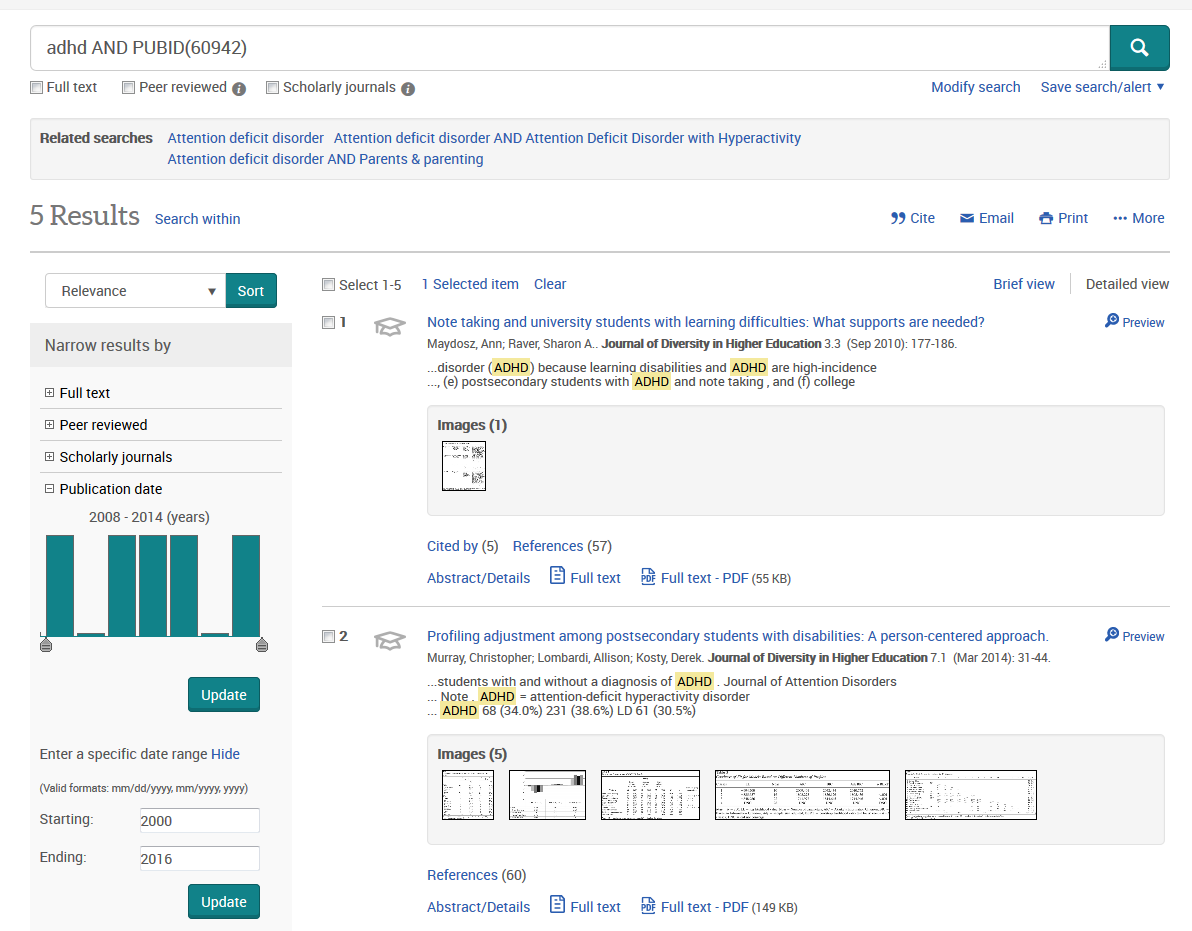 批量电邮、导出(PDF,RIS,RTF)等
近期检索
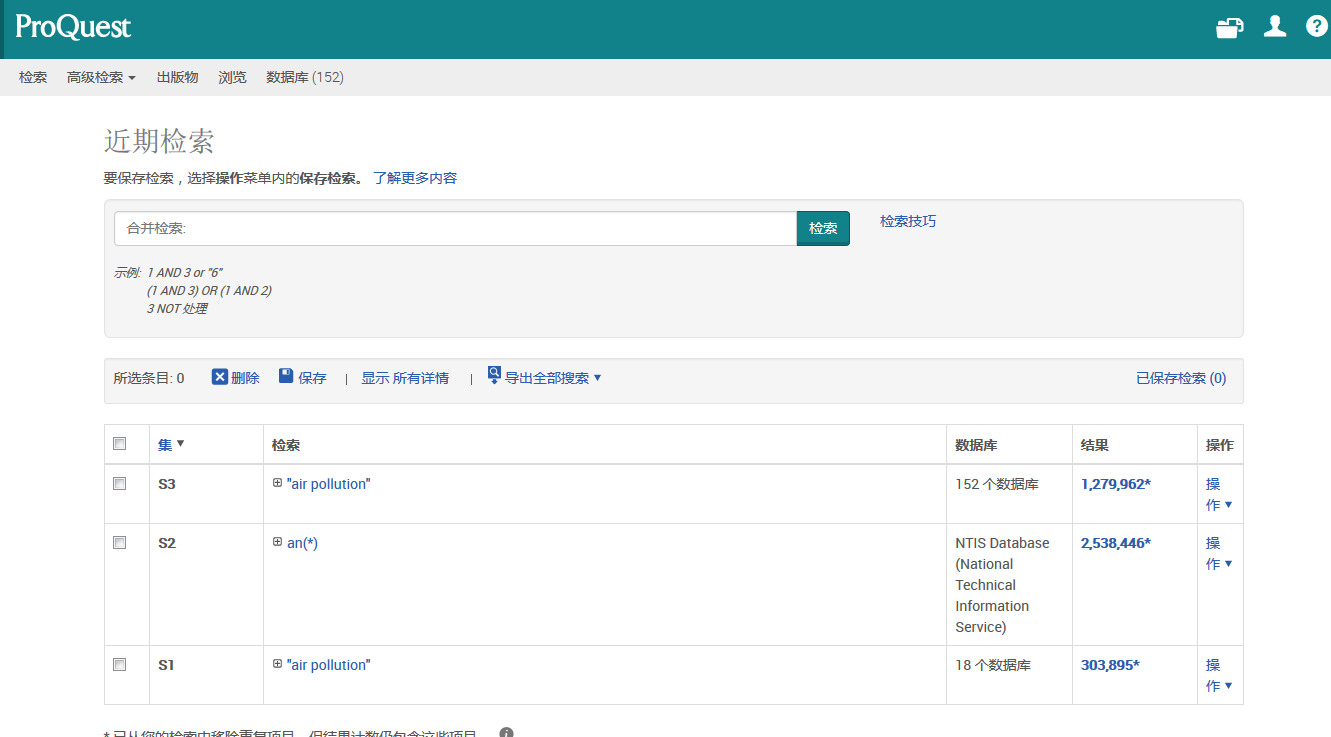 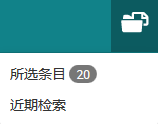 组合之前的检索策略
所选条目
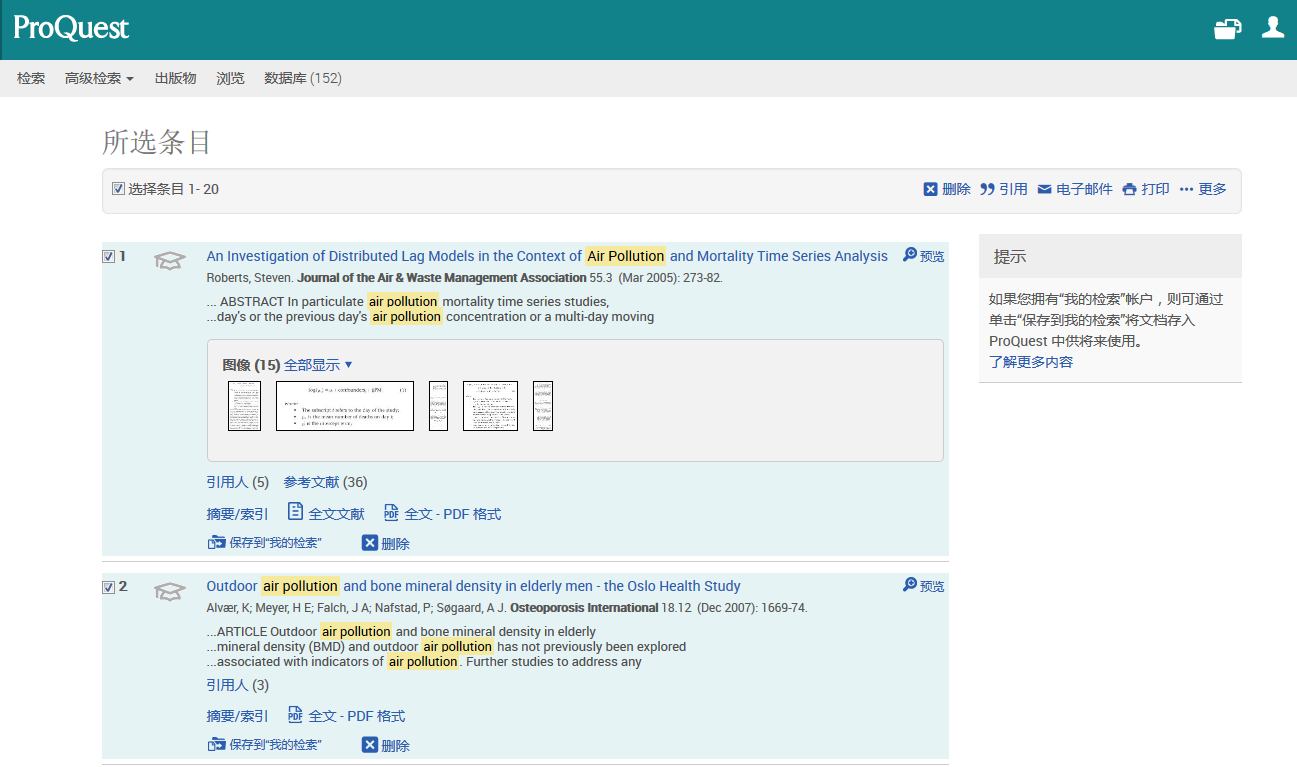 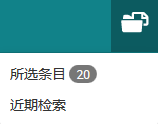 批量处理保存条目
漫漫论文路之第四步：参考文献制作
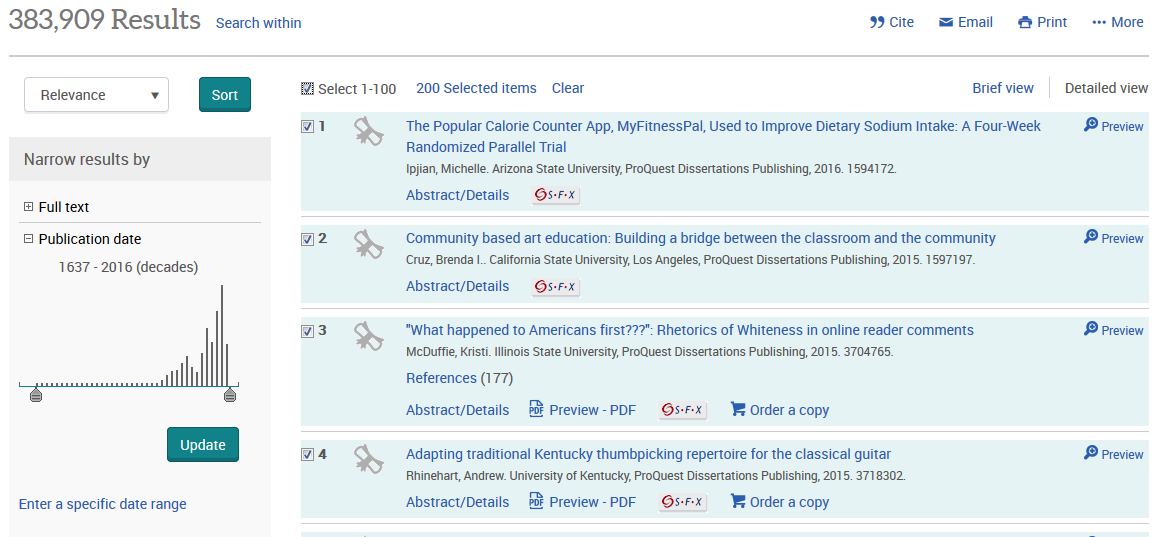 勾选文献后点击引用/Cite
漫漫论文路之第四步：参考文献制作
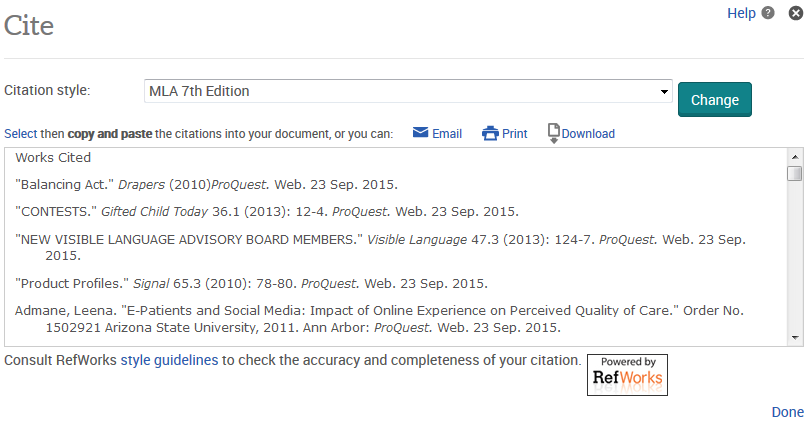 选择不同引文格式
拷贝、粘贴到论文
ProQuest全面助力您的论文写作！
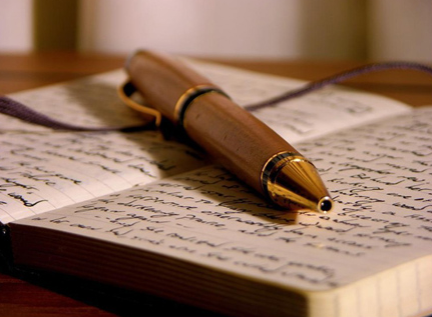 Mission Complete！
我的检索账户——My Research
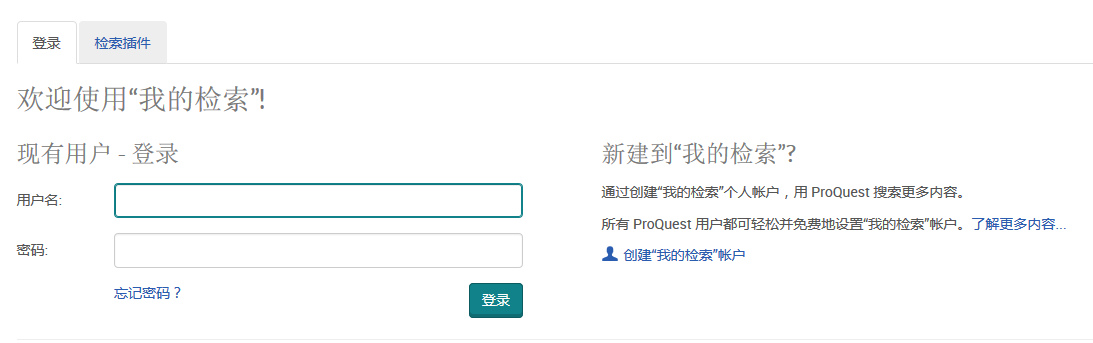 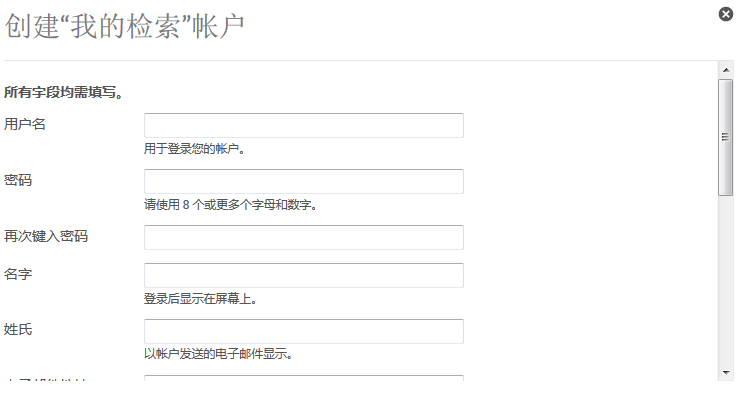 我的检索账户——My Research
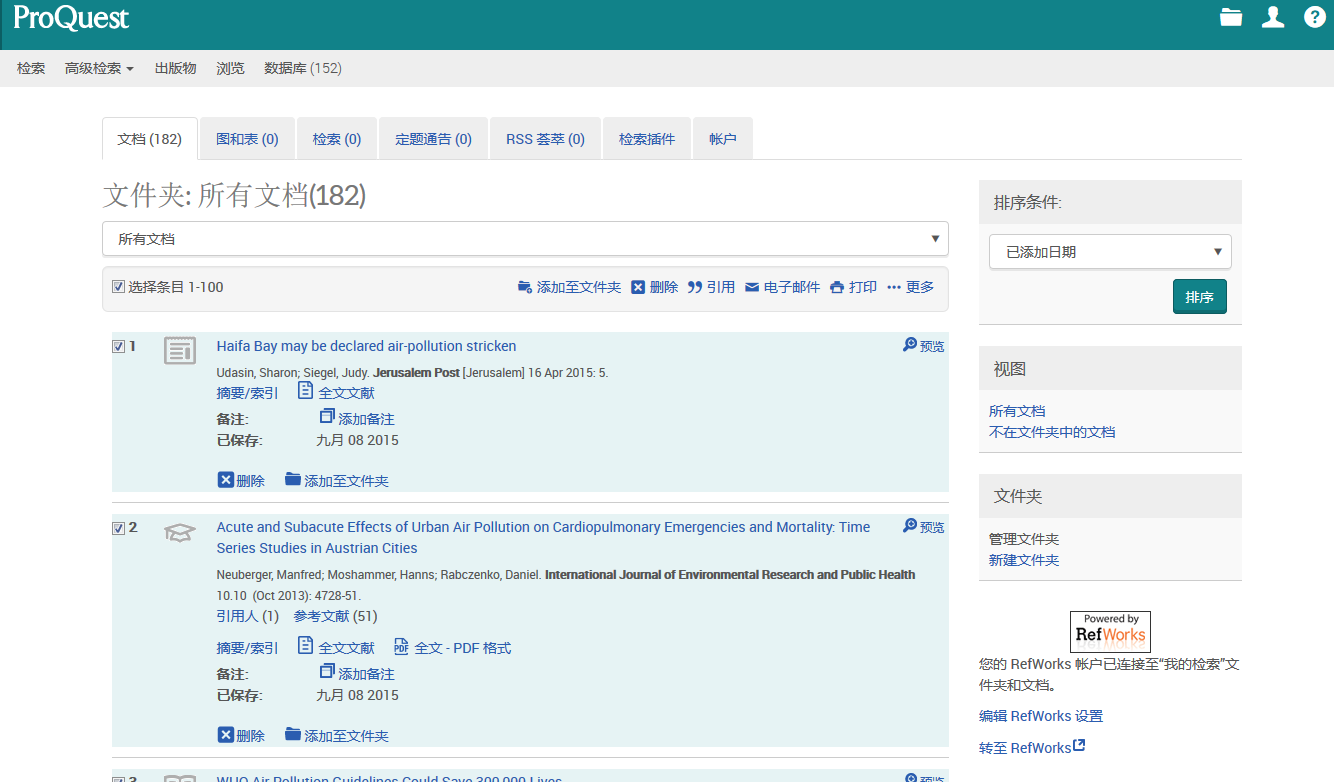 在线保存检索结果、检索策略、及其他个性化设置
移动设备自适应界面
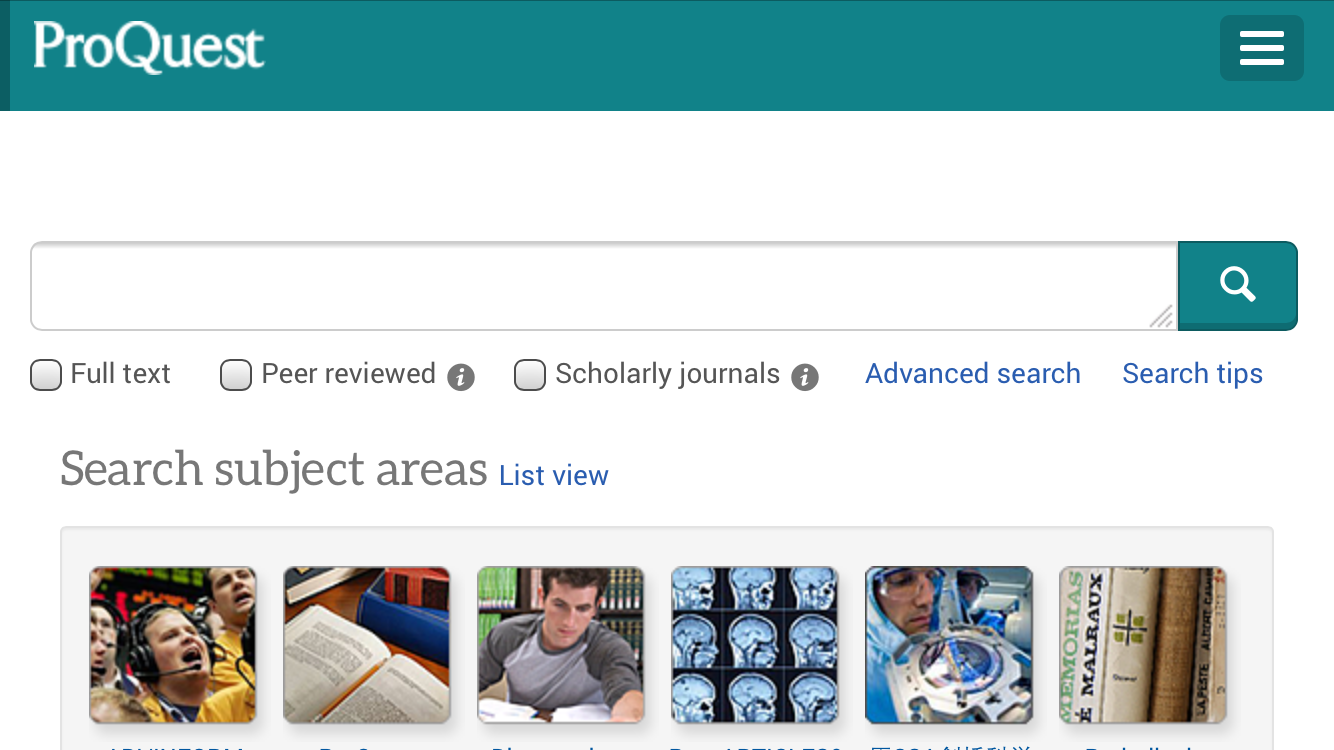 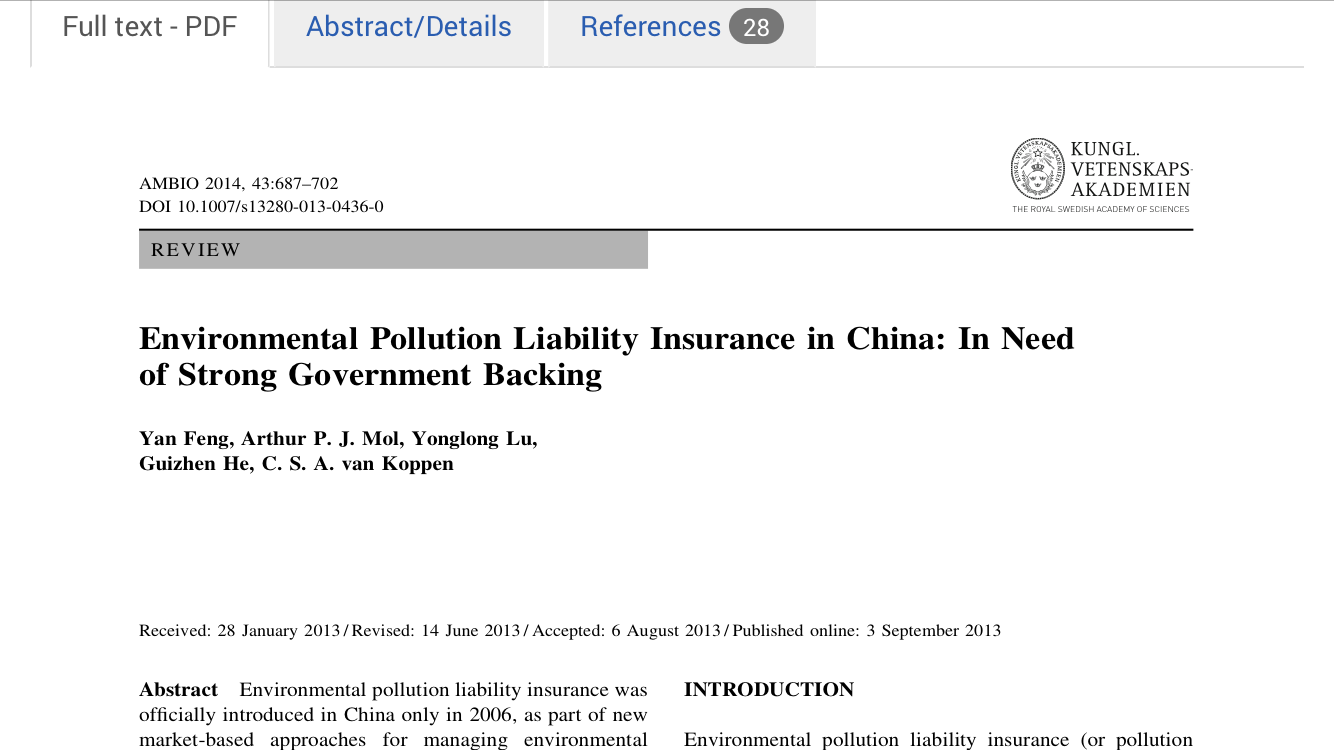 智能手机 界面
Questions？
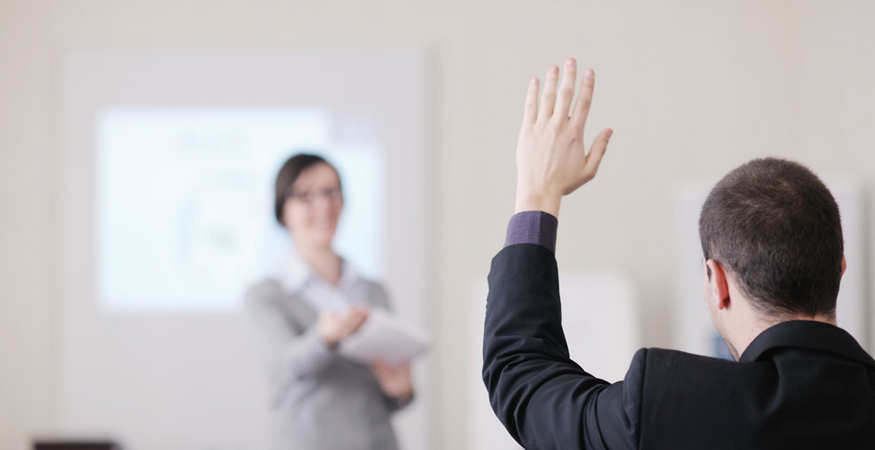 获取ProQuest更多资讯
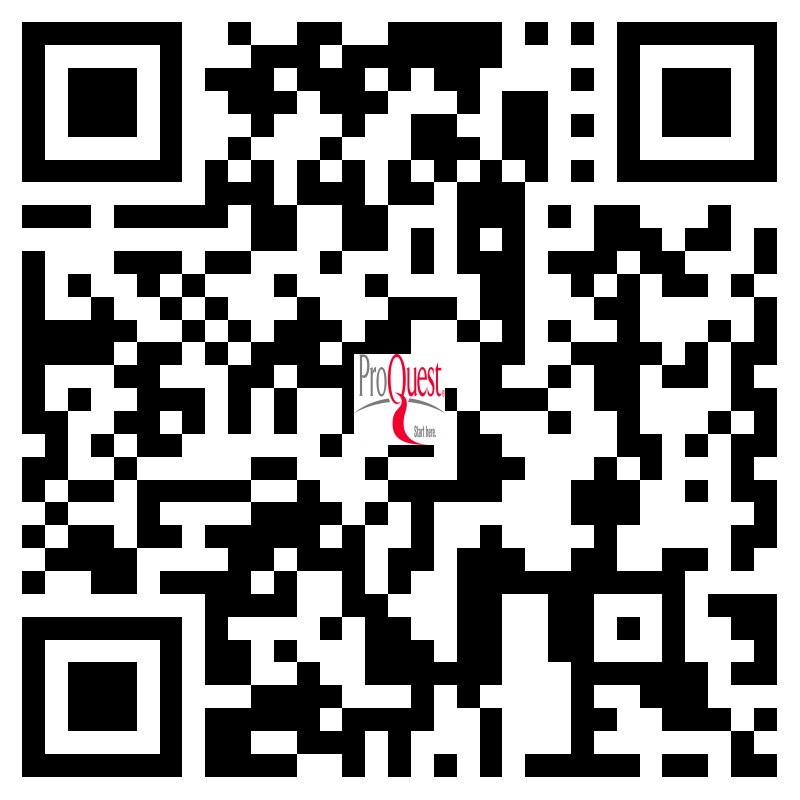 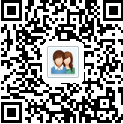 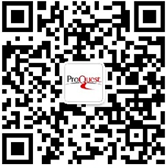 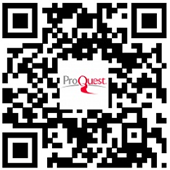 ProQuest培训视频
腾讯视频搜索ProQuest
ProQuest QQ群
230312268
ProQuest 官方微信
ProQuest
ProQuest 官方微博
ProQuest-China
LibGuides：http://china.pq.libguides.com/
谢谢！
郭谷雨
ProQuest培训及咨询顾问
Chris.guo@proquest.com